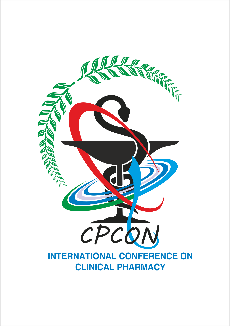 Title of Abstract
Presentation Code: xxxxx
Introduction
Objective
Methodology
Results
Results…
Results…
Discussion
Conclusion
Reference
THANK YOU